Precision and more
mk
Group recommendation for eduactional system
Engage users to discuss and to help each other within the system
Incerase students collaboration
Improve process of learning
Personalize materials in order to users’ learning styles
Learning styles
Perception – sensory vs intuitive
Input – visual vs auditory
Processing – active vs reflective
Understanding – sequential vs global
Single user recommendation
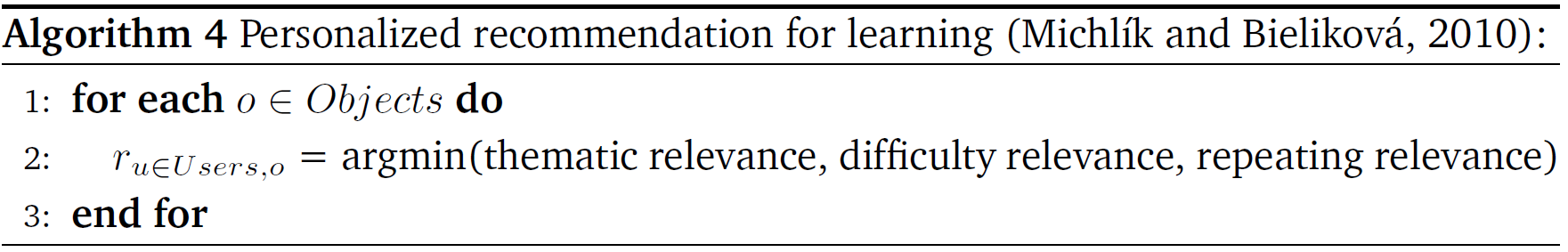 Single user recommendation
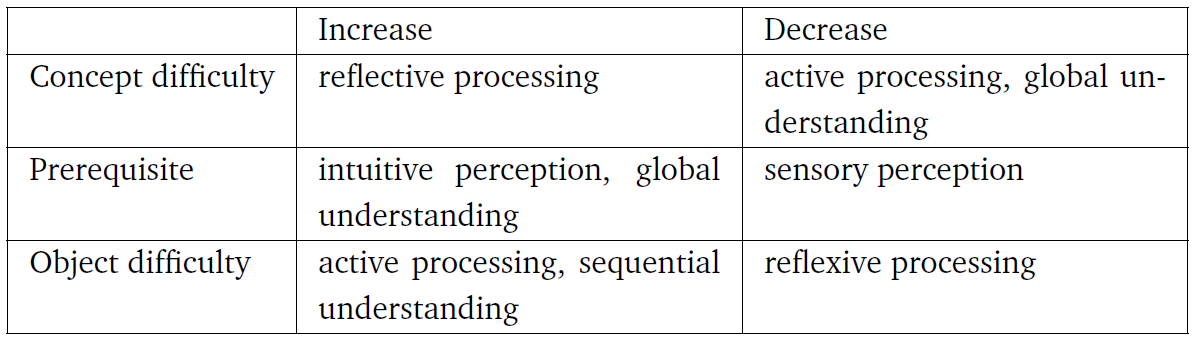 Group recommendation
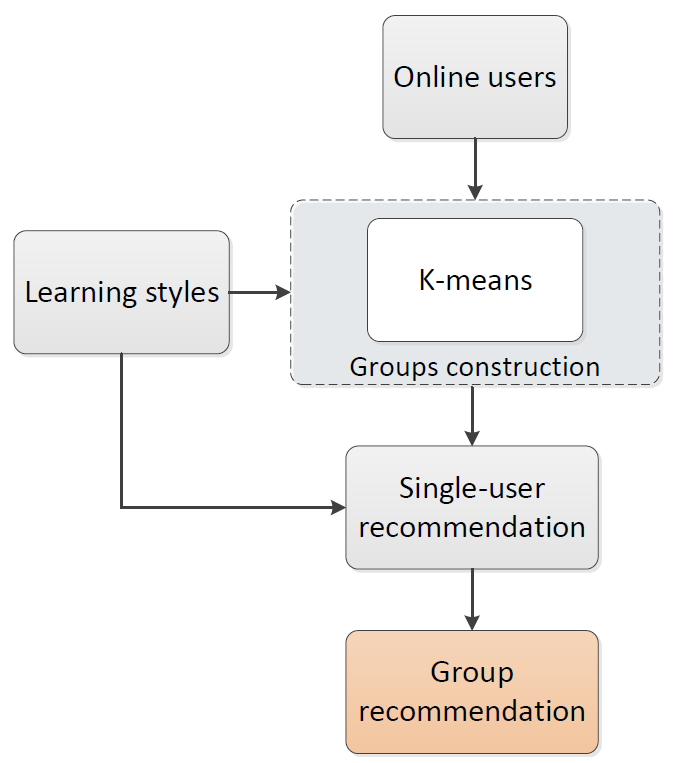 Evaluation
What? How?
Evaluation
Influence of learning styles for the single user recommendation
Influence of group recommendation for knowleadge increase
Pre/post test
Single learning
Group learning 
New user scenario
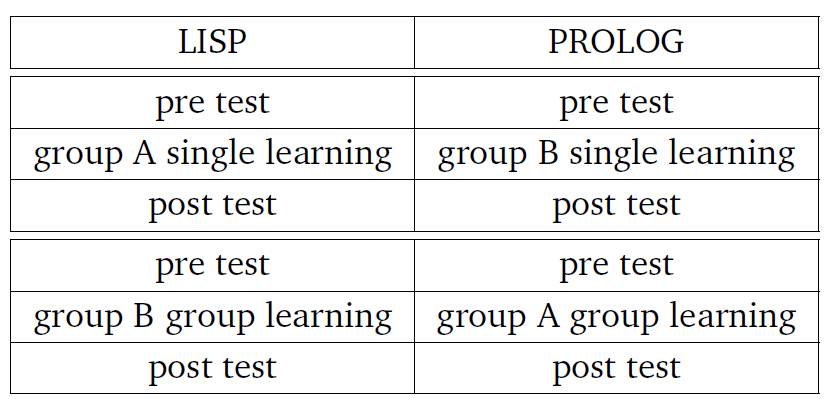 1. Single learning
6x normal recommendation, 6x edhanced by learning styles
78 percent of clicks for recommendation with learning styles
2. Group learning
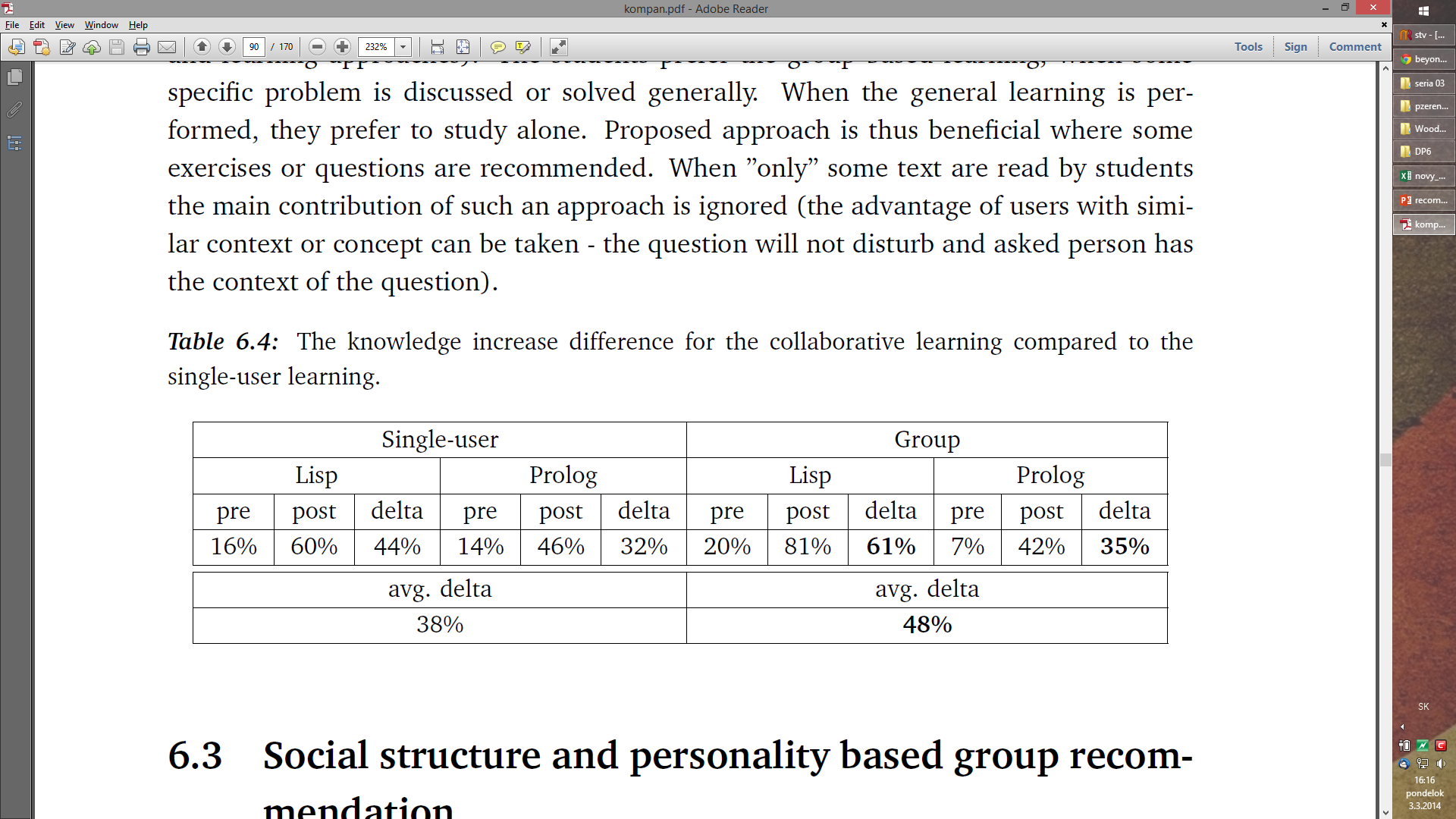 What next?
Ranking measures
Normalized Distance-based Performance Measure
Normalized Cumulative Discounted Gain

Coverage
Item space
Users space

Confidence
System trust in its recommendations
What next? 2
Trust
User trust in the recommender system

Novelty

Serendipity
How the results are surprising

Diversity
Opposite to similarity
What next? 3
Utility
E.g. revenue

Risk
E.g. stock

Robustness
Fake information

Privacy
What next? 4
Adaptivity
E.g. news – short vs. longterm

Scalability
Milions of items
Evaluating Recommendation Systems. Guy Shani and Asela Gunawardana, Microsoft